m6
m11
€
ENERGY RESOURCES AND COST OF FUSION
m6
m11
WORLD ENERGY MIX 
Growth prospects for world primary energy demand
2009 12.13 billion toe
2035 16.96 billion toe
6% Nuclear
7% Nuclear
3% Hydroelectric
2% Hydroelectric
1% other renewables
4% other renewables
10% other renewables
11% other renewables
28% Oil
33% Oil
1.3% annual growth
27% Coal
24% Coal
3% Natural Gas
21% Natural Gas
What after 2035? Do we need an energy of the future? Yes. Fusion.
Source: World Energy Outlook 2011, International Energy Agency (IEA)
m6
m11
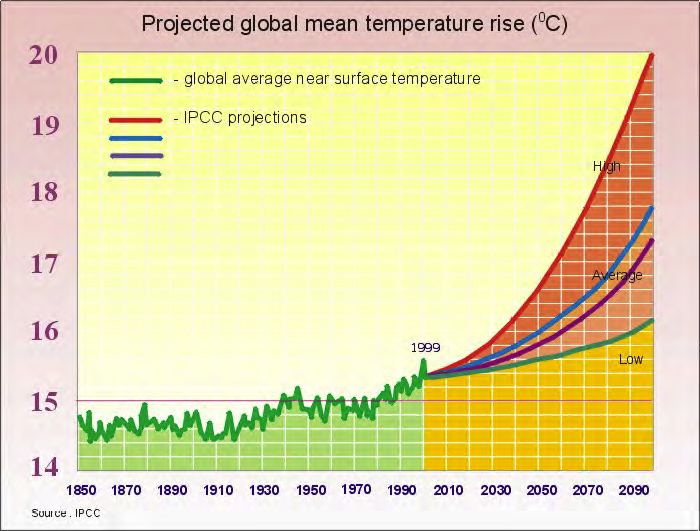 CLIMATE CHANGE TEMPERATURES
We need a clean energy. Fusion is carbon free solution.
m6
m11
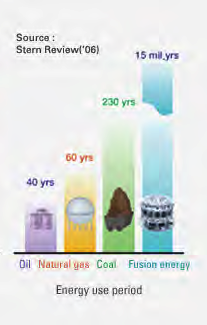 ENERGY RESOURCES
Unlimited energyresources for fusion 
Fusion will be an optimal alternative to the existing energy sources
m6
m11
FUSION AS A PART OF ENERGY SCENARIOUS
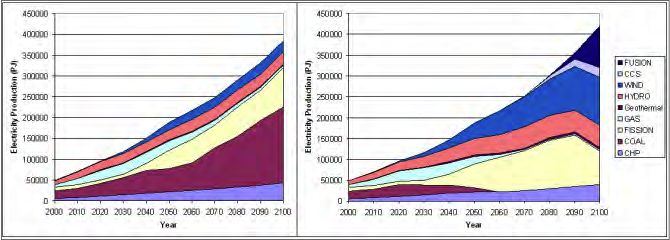 Energy scenarios until 2100 derived from the EFDA TIMES model
m6
m11
HOW MUCH FUEL WILL WE NEED FOR ONE YEAR OF OPERATION OF 1000 MW POWER PLANT
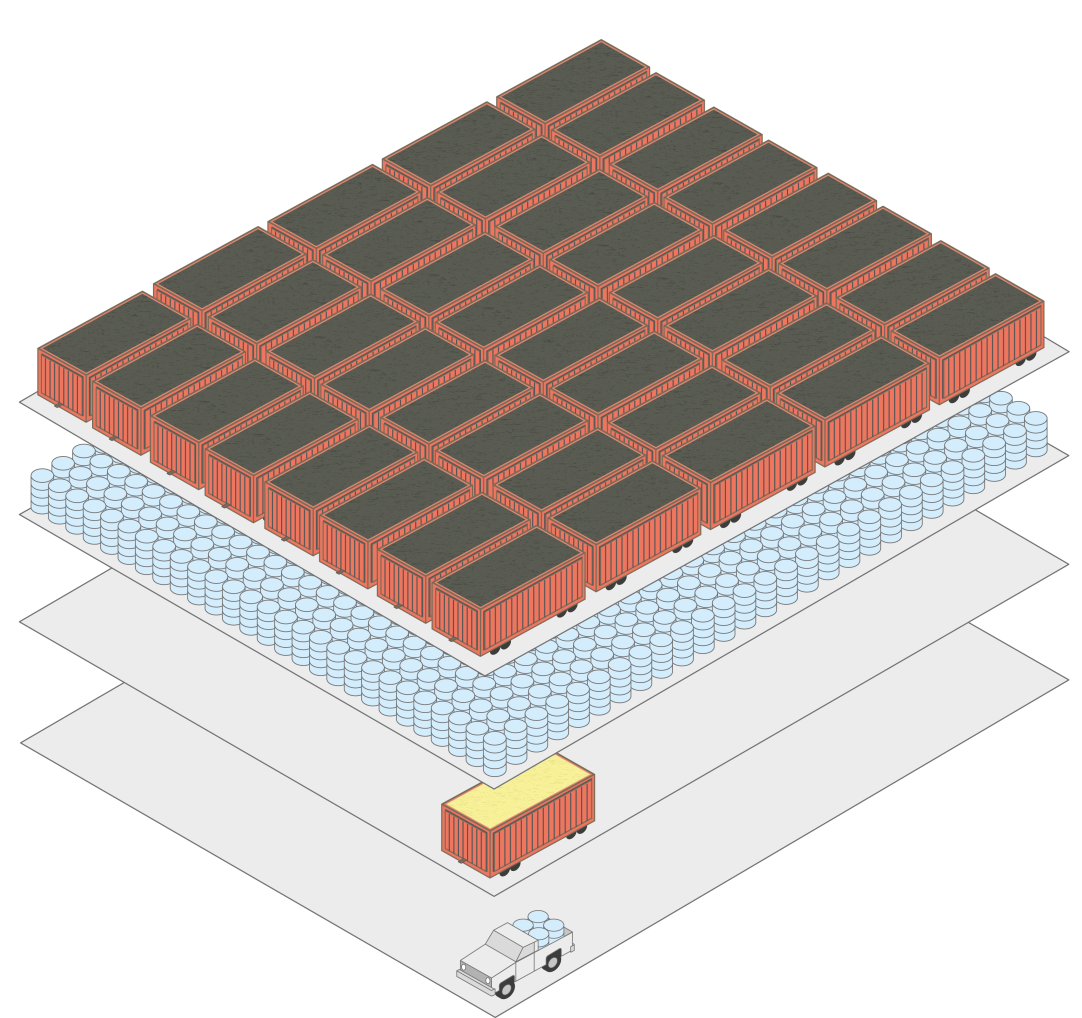 ≈2.000.000 Tonnes (21.010 Railcar Loads)
Coal
≈1.300.000 Tonnes (10.000.000 Barrels)
Oil
≈30 Tonnes UO2 (one railcar load)
Fission
≈0.6 Tonnes D (one pickup truck)
Fusion
Fusion energy is more efficient than fission or burning oil/coal.
m6
m11
WHY IS WORTH TO INVEST IN FUSION? 
New energy without greenhouse gases 
Many advantages: Sustainable source of energy 
Unlimited fuels 
Base load capacity operation
m6
m11
ECONOMICS OF FUSION POWER
Economic comparison should be made with energy sources with comparable acceptability 
Licensing requirements and regulatory constraints should be strongly reduced compared to fission plants 
The construction time should be minimized - No more than 5 years 
Standardization should be pursued as much as possible
m6
m11
COST OF FUSION
Power plant conceptual studies (PPCS) in Europe 
Cost of electricity for the five PPCS models
 
Internal Costs 
Construction 
Fuelling 
Operations 
Disposal 

External costs 
Health effects 
Socio-economic impact
m6
m11
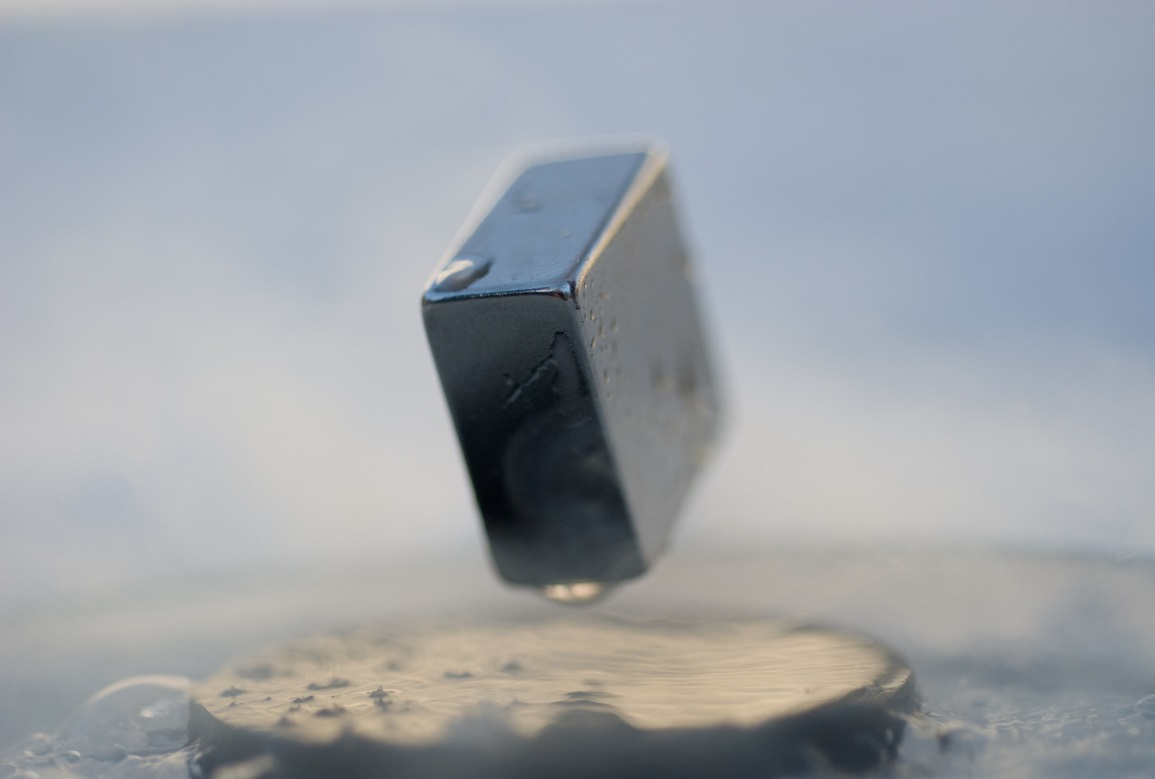 FUSION SPIN-OFFS: SUPERCONDUCTORS
Powering advances in the superconducting industry
Image source: By Julien Bobroff (user:Jubobroff), Frederic Bouquet (user:Fbouquet), 
Jeffrey Quilliam, LPS, Orsay, France [CC BY-SA 3.0] via Wikimedia Commons
m6
m11
FUSION SPIN-OFFS: CELLULAR NEURAL NETWORKS (CNNS) FOR DATA PROCESSING
Driving improvements in hardware systems used for real-time image processing.
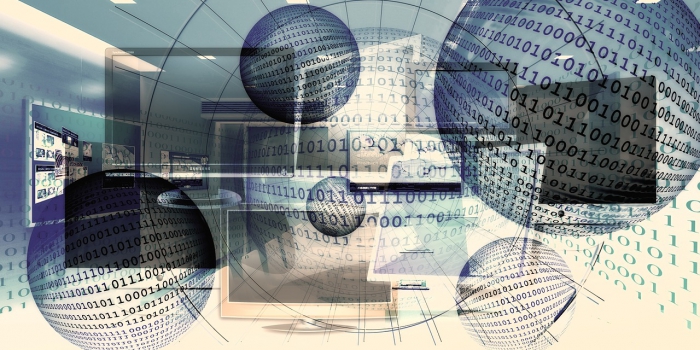 Image source: Pixabay.com, free download
m6
m11
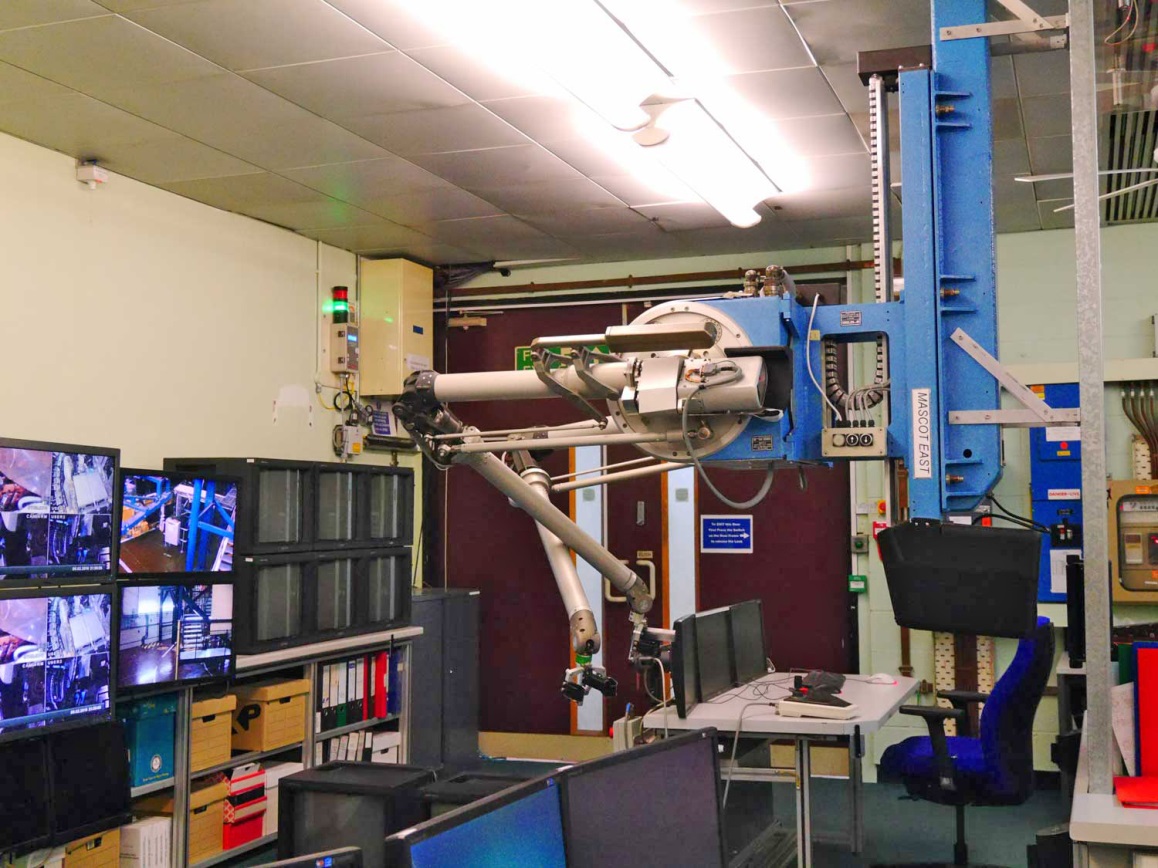 FUSION SPIN-OFFS: REMOTE HANDLING
Fine-tuning remote handling techniques
Image source: EUROfusion